WORLD OF LASERS
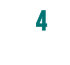 Laser Application: Healthcare
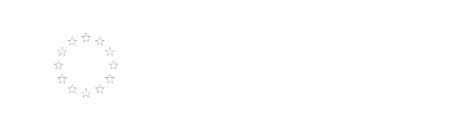 1
HEALTHCARE
Lasers in eye surgery and vision correction (LASIK).
2
HEALTHCARE
Lasers in dentistry.
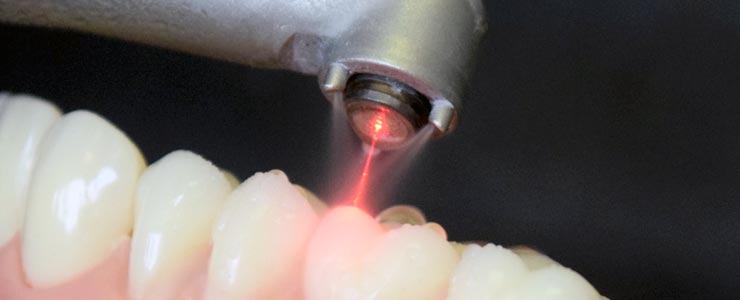 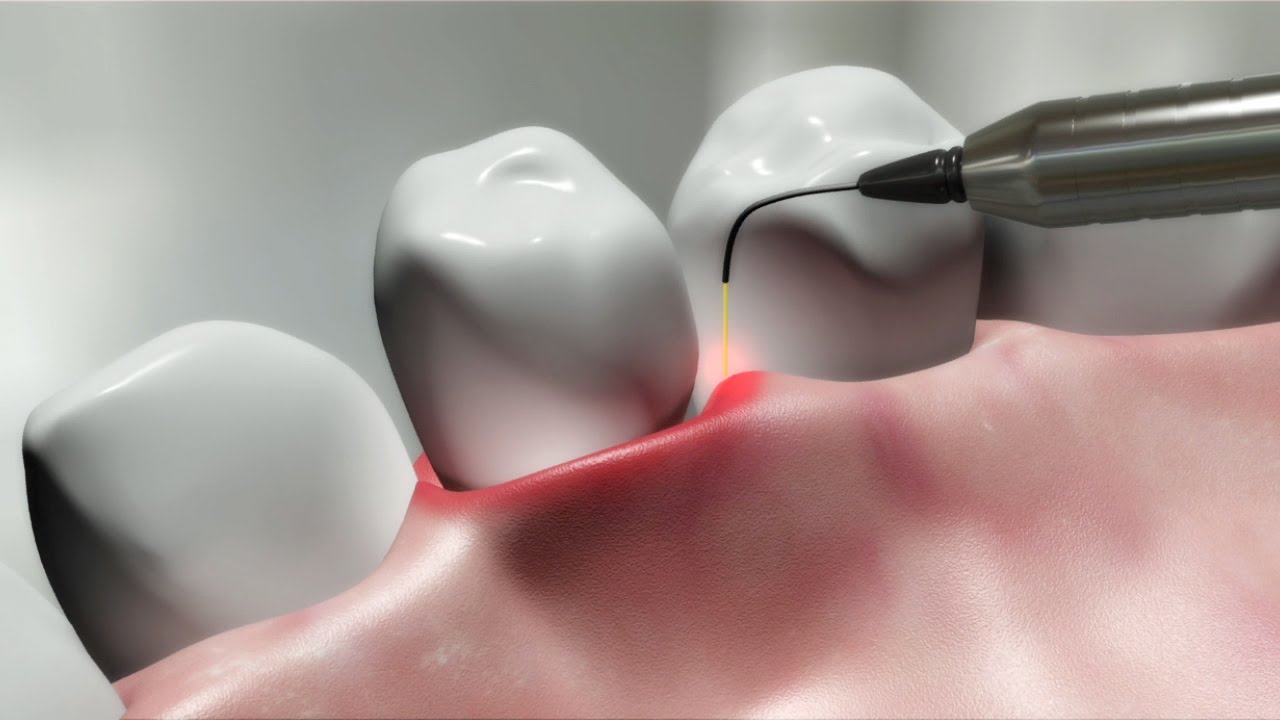 3
HEALTHCARE
Lasers in dermatology (e.g. photodynamic therapy of cancer), and various kinds of cosmetic treatment such as tattoo removal and hair removal.
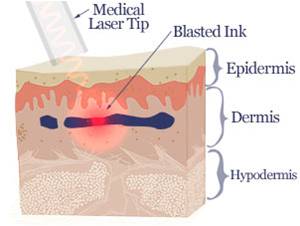 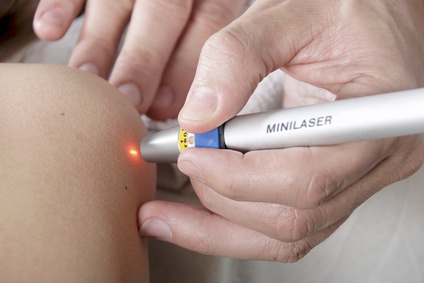 4
?
WELL DONE!
Now you can go deeper into the laser differences relative to ordinary lights

 GO TO HOW LASER WORK AREA!
5